A collection of random things:Look what I found under the carpet
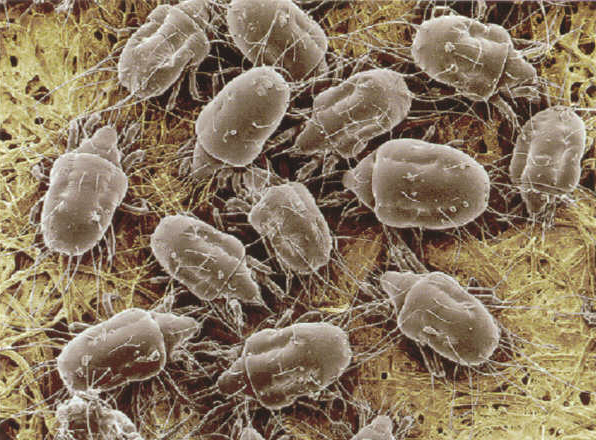 Ilja van Sprundel
ilja@netric.org
Who am I
Loves to see things crash
IOActive
Netric
http://blogs.23.nu/ilja
http://ilja.netric.org/
Agenda
/dev/[k]mem race conditions
Snprintf corner cases
Using Out-Of-Band data to avoid ids
Tcp stack fuzzer
Introduction
Style somewhat like my unusual bugs talk 
No big secrets 
Mostly old, obscure and undocumented things
/dev/[k]mem race conditions
/dev/[k]mem race conditions
/dev/[k]mem is a virtual file
Represents all of kernel memory as a file
Is used to grep data out of the kernel 
Statistics
Information about processes 
Information about the network
Loaded kernel modules
Load average
….
Only root and group kmem can read it (for obvious reasons)
Usually done with sgid kmem programs
/dev/[k]mem race conditions
Some potential problems arise
Most of the time multiple read calls are needed 
Can’t lock kernel data structs from userland
Can lead to potential synchronisation issues
/dev/[k]mem race conditions
Simple example: print the name of a process
Step 1: find the process table 
Step 2: find the right process structure
Step 3: find the pointer in there that points to the name of the process 
Step 4: get the string it points to.
Step 5: print it. 
Race between step 2 and 3. 
What if that process vanished in between ?
/dev/kmem race conditions
Attacking this:
Between step 2 and 3
Process structure gets free’d 
Same memory gets reallocated in the kernel
Attacker has control over that content
Lay it out so that if it were a process struct you’d have the process name pointer point to some piece of data you want to leak 
(tty buffer, buffer cache, ….)
/dev/kmem race conditions
The race might seem small 
But it’s fairly easy to make the race window arbitrarily long
Send sigstop to the sgid process at the right time. (this pauses the sgid process)
Lay everything out correctly
Send sigcont to the sgid process.
/dev/kmem race conditions
This issue’s been around for a _long_ time. 
Noone ever raised a big stink over it.
Clearly some people must have known 
Can’t find any public references about this
People are moving away from this 
And use sysctl or proc file system
Makes much more sense
/dev/kmem race conditions
Mostly seen in the BSD’s.
Taken a look at NetBSD
It has a bunch of apps that read data out of /dev/kmem
Some of them use /dev/kmem, some systcl
The majority use both
Since sysctl can’t yet provide all info that’s needed
/dev/kmem race conditions
Uses a library for most of this 
Libkvm
Uses /dev/kmem historically
Modified to use sysctl whenever possible 
Mostly when libkvm api’s are used sysctl is used 
kvm_getprocs(), kvm_getproc2(), kvm_getargv(), …
/dev/kmem race conditions
Things start getting bad when the direct read api’s are used 
Kvm_read() in particular
When used on the running kernel, you end up with race conditions
It can also operate on core files and swap files.
/dev/kmem race conditions
Apps that’s that use both /dev/kmem and sysctl 
Vmstat
Trsp (not used on the running kernel)
Trpt (not used on the running kernel)
Pstat
Fstat
Slstats
Ccdconfig
Systat
Netstat
pmap
/dev/kmem race conditions
Most of those apps do privdrops as soon as possible 
Drops privs immediately if not grepping data out of the running kernel 
Except for 
Trsp
Trpt
/dev/kmem race conditions
Libkvm and these sgid apps are build under the assumption that the kernel can be trusted
If you get to feed it a (malformed) core file, that assumption goes away 
Same with the race conditions 
Libkvm really doesn’t stand up well to random crap being parsed
/dev/kmem race conditions
Example:
char *
kvm_getfiles(kd, op, arg, cnt)
	kvm_t *kd;
	int op, arg;
	int *cnt;
{
...
... 	KREAD(kd, nl[0].n_value, &numfiles) ...
	size = sizeof(fhead) + (numfiles + 10) * sizeof(struct file); <-- int overflow 
	KVM_ALLOC(kd, argspc, size); <-- alloc too small 
	numfiles = kvm_deadfiles(kd, op, arg, (long)nl[1].n_value,numfiles); <-- overflow 
...
}
/dev/kmem race conditions
When looking into this …
I found some other issues. 
Was reading systat code. 
It has a signal handler
Which is not safe at all
Doesn’t seem to affect FreeBSD or OpenBSD.
/dev/kmem race conditions
src/usr.bin/systat/main.c 
static void
stop(int signo)
{
	sigset_t set;

	signal(SIGTSTP, sv_stop_handler);
	/* unblock SIGTSTP */
	sigemptyset(&set);
	sigaddset(&set, SIGTSTP);
	sigprocmask(SIG_UNBLOCK, &set, NULL);
	/* stop ourselves */
	kill(0, SIGTSTP);
	/* must have been restarted */
	signal(SIGTSTP, stop);
	redraw(signo);
}
One liner poc:
while [ 1 ] ; do kill -TSTP <pid>; kill -CONT <pid>; kill -TSTP <pid>; done
/dev/kmem race conditions
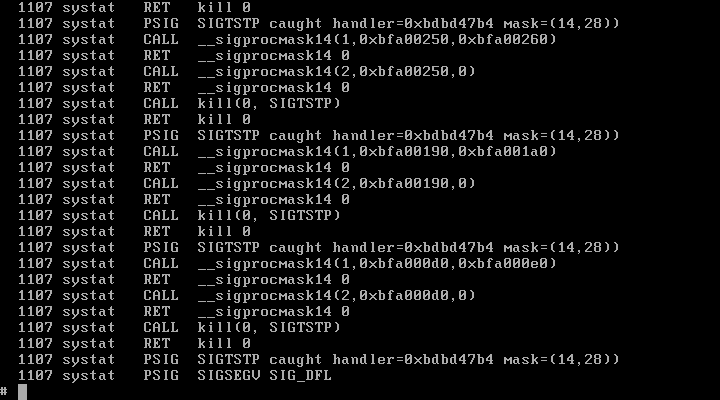 /dev/kmem race conditions
Reading some of the kvm manpages online
Xss in the webform 
Html code gets escaped 
But incorrectly 
No &gt; and the like
But escaped with a \ 
Snprintf corner cases
Snprintf corner cases
Snprintf is the more secure version of sprintf
Its behavior is described in the c99 standard 
It has a couple of corner cases 
Some of which are implementation dependant
Snprintf corner cases
Snprintf’s return value, when successful is simular to sprintf’s
It returns how many bytes got written ….
… had there been no bounds check !
Is guarenteed to be 0-terminated …
… unless the input length is 0 (duh)
Snprintf corner cases
Snprintf can fail 
In which case it returns -1
What if you don’t catch that error ? 
The string is not guaranteed to be 0-terminated.
Snprintf corner cases
Return value often gets abused. 
Increase the pointer with it:
Incase of the boundscheck being hit, you now have a pointer pointing outside of the buffer it points to
Incase of an error, the pointer actually gets decreased, something you probably didn’t want
Snprintf corner cases
Making snprintf fail
In glibc, under certain locals, snprintf will try to do some kind of unicode detection. 
If the input then turns out to be broken, snprintf will fail and return -1
You could also use this unicode conversion to to bypass certain filters
Snprintf corner cases
The whole idea of encoding 3 different things in a return value is a bit silly imo 
Failed or not failed would be better
Snprintf corner cases
It seems the redhat guys completely broke their snprintf implementation in fc7!!
The return value will _always_ be equal to the size given as input 
How can that even work ? 
Apps break on this !
Using Out-Of-Band data to avoid ids
Using Out-Of-Band data to avoid ids
Out-of band data in tcp is usually used to signal for something 
Set the urg flag, and the pointer offset.
1 out-of-band byte per packet.
Pretty obscure feature 
Noone uses it anymore these days 
And noone remembers how to use it
Using Out-Of-Band data to avoid ids
Most descriptions out there on how to handle Out-of-band data really sucks 
They’re bad copies of what stevens said
Using Out-Of-Band data to avoid ids
Sending oob data is simple 
Send(fd, data, len, MSG_OOB);
Receiving it depends on what you want to do
What happens by default ?
Using Out-Of-Band data to avoid ids
By default 
Nothing should happen
It gets discarded
You need to let your kernel know you want to receive it. 
You do this by telling it you (your pid) owns the fd you’re going to receive oob data from
Fcntl(fd, F_SETOWN, getpid())
Using Out-Of-Band data to avoid ids
Once that is done, whenever oob data arrives you’ll get a sigurg send. 
If you don’t set the OOB_INLINE socket option, the oob data is kept out of band
To retrieve it out of band you can do 
Recv(fd, buf, len, MSG_OOB)
You can also set the OOB_INLINE socket options, and receive the oob data inline
Using Out-Of-Band data to avoid ids
Older linux kernels just put the Out-Of-Band data inline by default 
Newer 2.6 kernels don’t do this anymore 
Allows you to sneak in data that the ids wouldn’t notice
Using Out-Of-Band data to avoid ids
Besides this oob handling in older linux kernels, handling oob data is very much application specific
And ids can really never know how exactly it’s going to be used.
Using Out-Of-Band data to avoid ids
Some other interesting issues that could and did happen with oob handling
When doing fcntl(fd, F_SETOWN, <pid>)
Set it to a pid of a root owned process. 
Get recv oob data
Now get to send signals to a process you’re not supposed to send signals too 
Fixed in most unices a while ago 
Who knows, some might still be vuln
Using Out-Of-Band data to avoid ids
Oob data can be used to remotely deliver a signal
Might cause signal race conditions 
Depends if the application’s sigurg hander is well written or not
Somewhat related:
In linux, in certain situations, you can get the oom killer to send signals for you remotely (if you can exaust enough memory).
Using Out-Of-Band data to avoid ids
http://mail-index.netbsd.org/tech-security/1997/09/15/0000.html
http://www.openbsd.org/advisories/signals.txt
http://lcamtuf.coredump.cx/signals.txt
Tcp stack fuzzer
Tcp stack fuzzer
Raincheck 
Yes, I’m a slacker 
There is code, its not functional …. 
Maybe next year ?
Q&A ?